Физики на службе Отечеству.
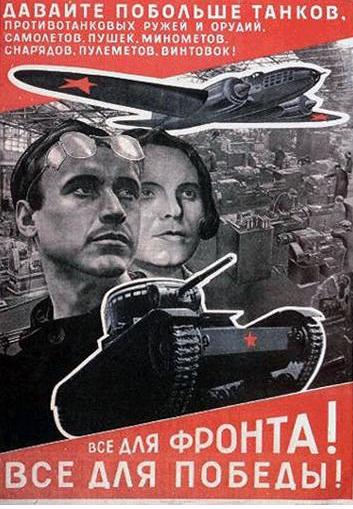 22 июня 1941 
года вооруженные силы
 фашистской Германии 
вторглись в пределы 
Советского Союза
Академик .И.Вавилов.Во время войны руководилодновременно физическим институтом в Казани и оптическим в Йошкар-Ола.
Тяжелый танк ИС-2,
 1944 год
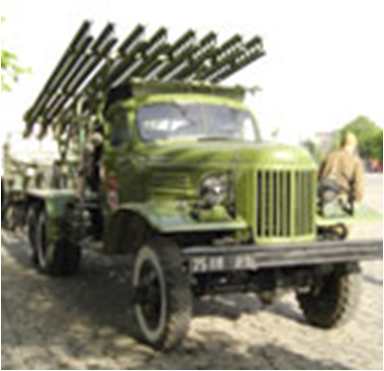 1943 год
Боевая машина БМ-13
«Катюша"
В 1943 году был создан пикирующий бомбардировщик ТУ-2 А.Н.Туполевым
Под руководством авиаконструктора А.С.Яковлева был спроектирован самый легкий и маневровый истребитель  Як.
Академик  Кикоин И.К., автор  школьных  учебниковфизики. Под его руководствомбыла   разработана противотранспортная  мина.
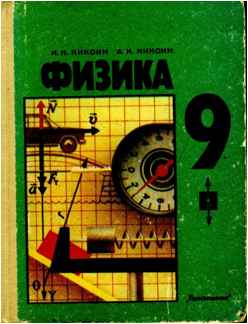 Б.Б. Буховцев, преподаватель МГУ, автор современных учебников физики. Во время  войны работал на заводе токарем, затем сражался на Курской дуге.
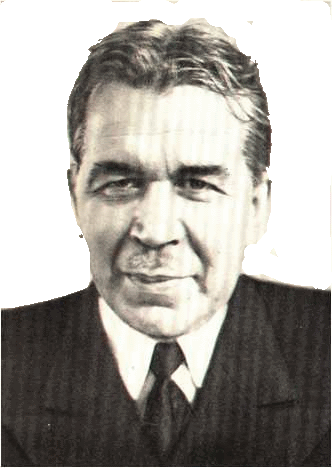 9 мая 1945 г. – День Победы
Чем воюет пехота?
Автомат  Калашникова
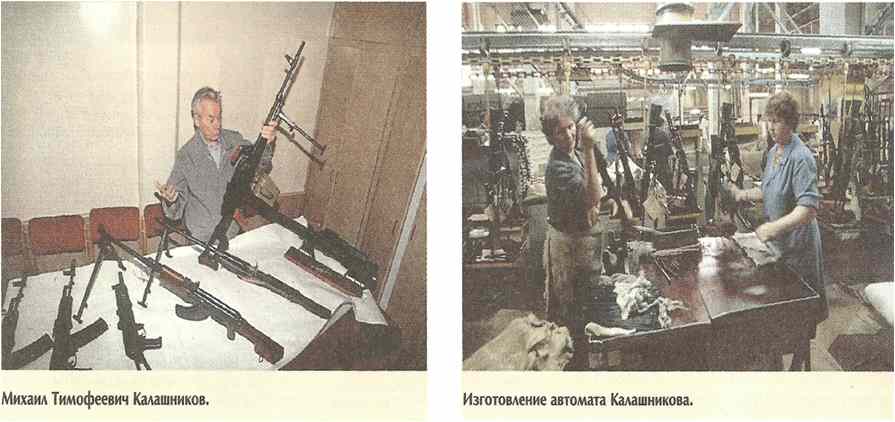 Гранатомет «Муха»
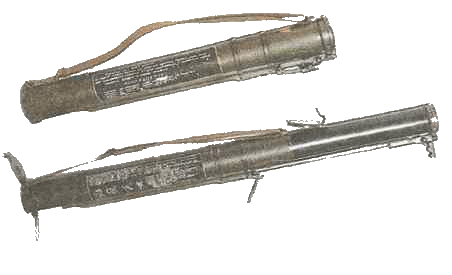 Противотанковый гранатомет «Таволга»
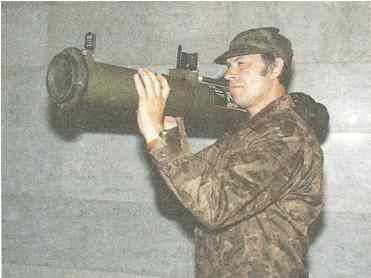 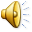 Средний танк Т-54А. 1952г. СССР.
Основной боевой танк Т-90. 1993г. Россия.
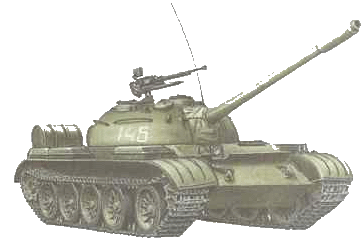 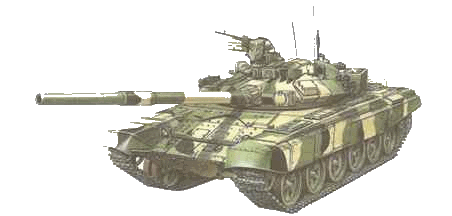 Танк Т-80У. 1985г. СССР/Россия.
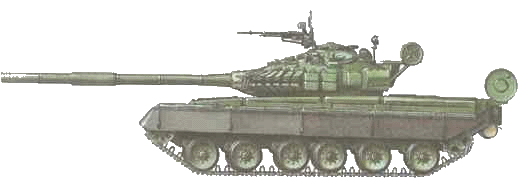 Техника ВДВ
Истребитель МиГ-21. 1959г. СССР.
Истребитель МиГ-17. 1951г. СССР.
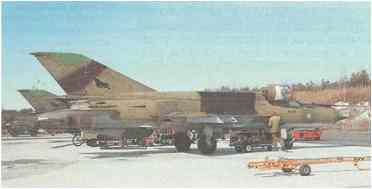 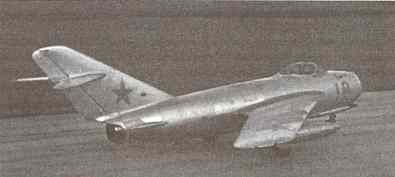 Стратегический Бомбардировщик Ту-95. 1956г. СССР.
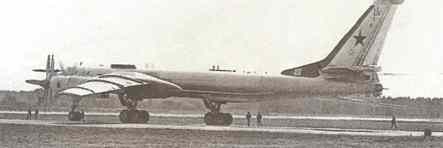 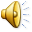 Многоцелевой вертолет Ка-60. Конец ХХ в. Россия.
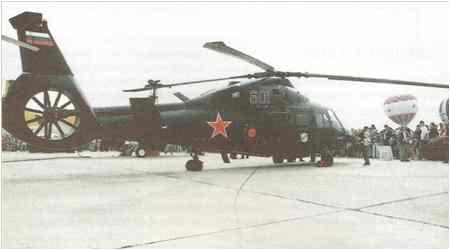 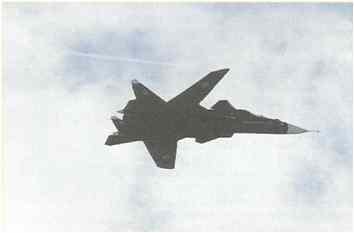 Истребитель С-37 «Беркут»
Техника ВМФ
Атомная подводная лодка проекта 705 класса «Альфа». 1970г. СССР.
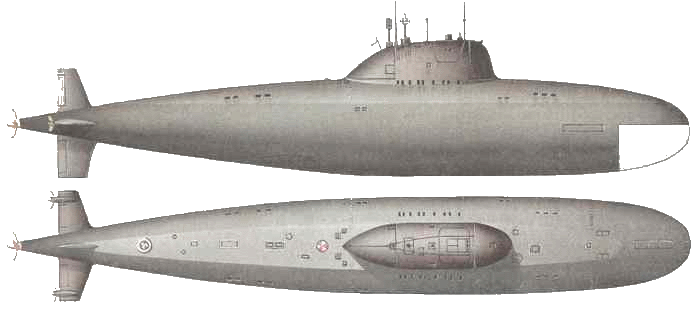 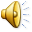 Оружие массового поражения
Самая мощная в мире авиационная водородная бомба. СССР.
Ядерный взрыв
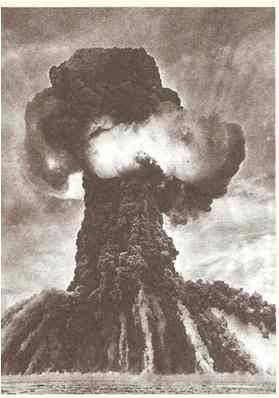 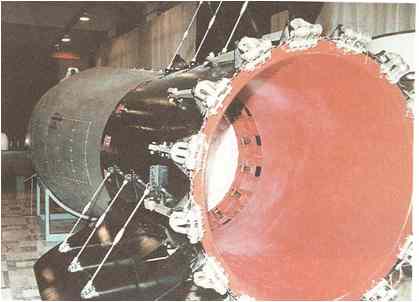 Техника «тайной войны»
Авторучка-фотоаппарат 1989г.Россия.
Стреляющий портсигар.
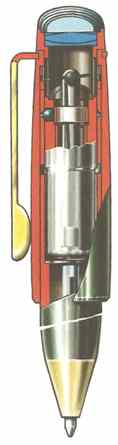 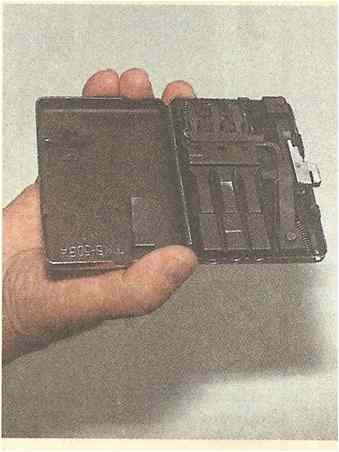 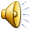